Hra na prepájanie zdrojov a metadát v doméne multimédií
Aleš Mäsiar,
Vedúci: Ing. Jakub Šimko, PhD.
Čo je cieľom?
Získať metadáta pre multimediálny obsah
Pomocou hry
[Speaker Notes: Cieľom je vytvoriť hru, ktorá na pozadí získava metadáta pre multimediálny obsah.]
ESP Game
[Speaker Notes: Prvú takúto hru vytvoril Luis von Ahn v roku 2004.
Princíp hry spočíval v tom, že sa spojili dvaja anonymní hráči, ktorí videli rovnaký obrázok a ich cieľom bolo zadávať do hry také kľúčové slová, aby sa na nich obaja zhodli. 
Najlepšou stratégiou bolo teda zadať slová, ktoré nejako vystihujú zobrazený obrázok. 
Slová, na ktorých sa zhodli boli potom považované za relevantné k obrázku.]
Skvelé riešenie
Ale potrební najmenej dvaja hráči
Problém studeného štartu
Je zaujímavé vytvárať hry s účelom pre jedného hráča
[Speaker Notes: Skvelé riešenie, ale má svoje nevýhody; jednou z nich je, že k hre sú potrební najmenej dvaja hráči.
Toto môže viesť k problému tzv. studeného štartu, ktorý vzniká, keď pri začiatočnom nasadení hry nie je dostupný dostatok hráčov a preto hra nie hrateľná.
Preto je potrebné vytvárať hry s účelom aj pre jedného hráča, ktoré môžu byť hrateľné kedykoľvek, avšak toto je náročnejšie, pretože nie je dostupný druhý hráč, voči ktorému sa môže urobiť overenie výsledku.]
Zameranie
Zameranie na krátke videá získané z Webu
Často nemajú dostatok metadát
„Stratenie“ videa medzi ostatnými
[Speaker Notes: Rozhodli sme sa zamerať na získavanie metadát ku krátkym videám, ktoré sú získané z webových služieb na verejné zdieľanie obsahu.
Používatelia tieto videá často nahrávajú z mobilných zariadení a vo väčšine prípadov nepriložia dostatok metadát, čo môže viesť k „strate“ videa medzi ostatnými, pretože nie je dobre vyhľadateľné.]
Štúdia stavu metadát
20 náhodných videí zo služby Vine
10 najdôležitejších kľúčových slov ku každému
11,5 % v pôvodnom opise a kľúčových slovách
14,5 % v komentároch
[Speaker Notes: V rámci zistenia stavu metadát v tejto oblasti sme vykonali menšiu štúdiu, kde sme náhodne zvolili 20 videí z webovej služby Vine a pridelili im 10 najdôležitejších kľúčových slov.
Následne sme zistili, koľko z týchto slov alebo aspoň k nim sémanticky príbuzných sa nachádza v pôvodných textoch k videám a vyšlo nám, že iba 11,5 % z nich sa nachádzalo v pôvodných opisoch a kľúčových slovách a 14,5 % v komentároch.]
Vyhľadávacia hra pre videá
Získavanie kľúčových slov pre krátke videá
Videá musia mať aspoň základný opis
Náš vyhľadávač zaindexuje videá podľa pôvodného opisu
[Speaker Notes: Naša metóda predstavuje hru s účelom pre jedného hráča, ktorá získava kľúčové slová pre krátke videá.
Tieto videá sú získané s Webu spolu s dátami, ktoré sa pri nich nachádzajú. Môže to byť popis videa, kľúčové slová alebo komentáre.
Podľa týchto pôvodných dát sú potom videá zaindexované naším vyhľadávačom, aby mohli byť aspoň nejakým spôsobom vyhľadateľné.]
[Speaker Notes: Takto vyzerá rozhranie navrhnutej hry.
Cieľom pre hráča je potom napísať taký vyhľadávací dopyt, ktorý vráti zobrazené video v rebríčku na pozícii menšej alebo rovnej 6.
Na začiatku nemá zobrazený náhľad videa, aby nemohol hádať slová, kým nespustí hru.
Hra je spustená prvým prehratím videa.]
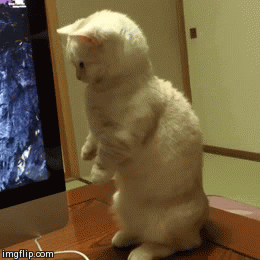 [Speaker Notes: Hráč spustí video, začne sa mu odpočítavať čas a rozmýšľa nad kľúčovými slovami.]
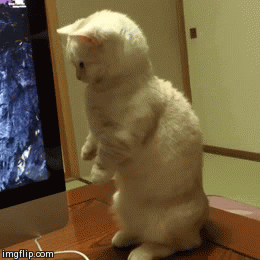 [Speaker Notes: Hráč vidí bielu mačku, tak skúsi slová „cat“ a „white“.]
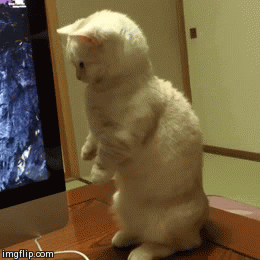 [Speaker Notes: Odošle dopyt a vyhľadávač mu vráti 6 videí s informáciou, že hľadané video je na 15. pozícii. To znamená, že musí dopyt upraviť, aby video posunul vyššie.]
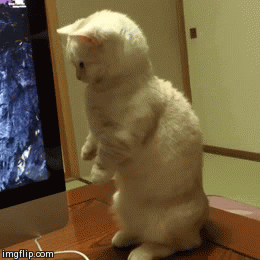 [Speaker Notes: Hráč ďalej sleduje video a doplní kľúčové slová „table“ a „computer“.]
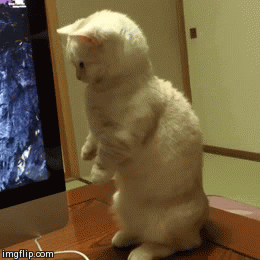 [Speaker Notes: Hráč odošle dopyt a vidí, že video sa dostalo na 3. pozíciu a tým pádom vyhráva hru. 
Takýmto spôsobom sú získavané od hráčov opisy videí. Tie však ešte nie sú vo finálnej podobe, ale predstavujú iba vstup pre extrakčnú metódu.]
Extrakcia metadát
Zozbieranie dopytov od každého hráča samostatne a rozdelenie na slová
Lematizácia slov
Unifikácia slov
Vytvorenie tabuľky početnosti použitia slov jednotlivými hráčmi
Ak jedno slovo použili aspoň 2 hráči, považuje sa za relevantné.
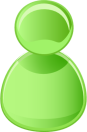 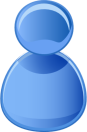 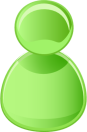 cat white
cat
cat computer
cat computer white table looking
cat white table computer
cat looking on computer
cat white table computer
cat look on computer
cat computer white table look
cat, white, table, computer, look
[Speaker Notes: Extrakčná metóda spracúva používateľské dopyty nasledujúcim spôsobom.
Zozbieranie dopytov od každého hráča samostatne a rozdelenie na slová
Lematizácia slov
Unifikácia slov
Vytvorenie tabuľky početnosti použitia slov jednotlivými hráčmi
Ak jedno slovo použili aspoň 2 hráči, považuje sa za relevantné.]
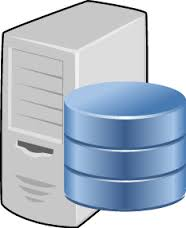 Štruktúra aplikácie
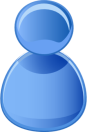 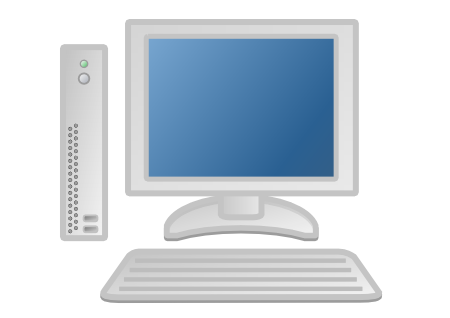 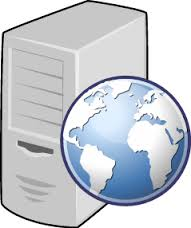 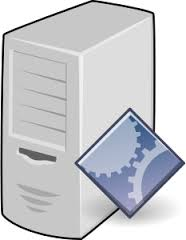 Hráč
Databázový server
(PostgreSQL)
Tenký klient
(html, css, JavaScript)
Webový server s aplikáciou
(Ruby on Rails)
Vyhľadávací server
(Elasticsearch)
[Speaker Notes: Hra je navrhnutá pre používanie v prostredí webu a využíva model klient-server.
Väčšina hernej logiky sa odohráva na webovom serveri, kde sa nachádza aplikácia implementovaná v Ruby on Rails.
Hráč interaguje s hrou cez webový prehliadač.
Webový server ešte ďalej komunikuje s databázovým serverom, kde sú uložené dáta a vyhľadávacím serverom, ktorý umožňuje funkcionalitu full-textového vyhľadávača.]
Overenie riešenia
Pilotný experiment
Nezávisle s 3 účastníkmi
V skorých štádiách vývoja
Zistenie nedostatkov hrateľnosti
Doladenie extrakčnej metódy
[Speaker Notes: V prvých štádiách vývoja bola hra otestovaná v menšom pilotnom experimente, ktorý bol vykonaný s 3 nezávislými osobami.
Tento experiment slúžil na otestovanie hrateľnosti hry, na prípadné zistenie nedostatkov a na doladenie extrakčnej metódy a nastavenia indexu vyhľadávača.]
Hlavný experiment
Hra verejne dostupná na Webe – v hre 800 krátkych videí
Počas 2 týždňov zbierané dáta
Hru si zahralo 35 hráčov
Spolu odohraných 1671 hier
Extrahovaných 601 kľúčových slov pre 302 videí
[Speaker Notes: Na hlavné overenie hry bol vykonaný experiment, pri ktorom bola hra zverejnená na Webe a počas dvoch týždňov boli zbierané dáta z jednotlivých hier.
Po ukončení experimentu sme zistili, že hru si aktívne zahralo 35 hráčov, ktorí spolu odohrali 1670 hier.
Z týchto hier sa podarilo extrahovať 601 kľúčových slov pre 302 videí.]
Správnosť extrahovaných slov
[Speaker Notes: Extrahované kľúčové slová boli následne vyhodnotené 2 expertmi, ktorí mali možnosť každé kľúčové slovo rozdeliť do troch kategórií podľa relevancie slova k videu.
Keď sa na hodnotení relevancie nezhodli, do úvahy sa vzalo horšie hodnotenie.
Ako je možné vidieť, veľká väčšina slov bola považovaná za úplne správne alebo relatívne správne a iba jedno percento bolo považované za nesprávne.]
Čo sa podarilo
Vytvoriť hru s účelom pre krátke videá
Hra nie je obmedzená problémom studeného štartu
Získava správne kľúčové slová
Hráčom poskytla uvoľnenie, dobrú náladu a možnosť objavenia nových videí.
[Speaker Notes: Podarilo sa nám vytvoriť hru s účelom, ktorá získava kľúčové slová pre krátke videá získané z internetu, pričom tieto videá majú na začiatku iba veľmi „slabý“ opis pridelený používateľom.
Podarilo sa nám vyhnúť sa problému studeného štartu, pretože hra je hrateľná kedykoľvek aj pre jedného hráča.
Hra úspešné získava kľúčové slová, ktoré sú z veľkej väčšiny správne a relevantné k videám.
Niektorí hráči nám po experimente povedali, že ich hra bavila, mali z nej dobrý pocit a že ich bavilo pozerať videá, ktoré sa v hre nachádzali.]